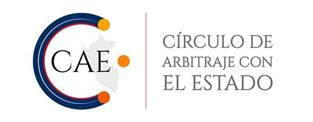 MBA José Zegarra Pinto
1
SESIÓN N° 2
Nulidad y Resolución de Contrato
MBA José Zegarra Pinto


Octubre de 2020
MBA José Zegarra Pinto
2
Nulidad de Contrato
MBA José Zegarra Pinto
3
DECLARATORIA DE NULIDAD EN LA LCE
El Tribunal de Contrataciones del Estado, en los casos que conozca, declara nulos los actos expedidos, cuando:

Hayan sido dictados por órgano incompetente.
Contravengan las normas legales. 
Contengan un imposible jurídico
Prescindan de las normas esenciales del procedimiento o de la forma prescrita por la normativa aplicable.

Debiendo expresar en la resolución que expida, la etapa a la que se retrotrae el procedimiento de selección o el procedimiento para implementar o extender la vigencia de los Catálogos Electrónicos de Acuerdo Marco.
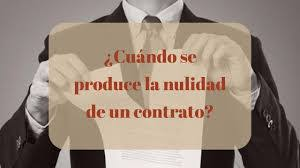 4
MBA José Zegarra Pinto
NULIDAD DE OFICIO
El Titular de la Entidad declara de oficio la nulidad de los actos del procedimiento de selección, por las mismas causales previstas en el caso anterior, solo hasta antes del perfeccionamiento del contrato, sin perjuicio que pueda ser declarada en la resolución recaída sobre el recurso de apelación. La misma facultad la tiene el Titular de la Central de Compras Públicas–Perú Compras, en los procedimientos de implementación o extensión de la vigencia de los Catálogos Electrónicos de Acuerdo Marco.
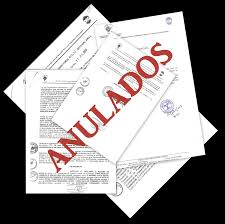 MBA José Zegarra Pinto
5
NULIDAD DE OFICIO
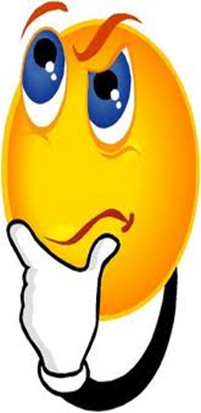 Un tipo de Potestad exorbitante que permite el Derecho Administrativo.

La administración tiene la facultad de declarar de oficio la invalidez de sus propios actos administrativos.  

Ayuda a velar por el interés colectivo.
MBA José Zegarra Pinto
6
NULIDAD DE OFICIO DESPUÉS  DE LA CELEBRACIÓN DEL CONTRATO
Por haberse perfeccionado en contravención con el artículo 11.
Cuando se verifique la trasgresión del principio de presunción de veracidad durante el procedimiento de selección o para el perfeccionamiento del contrato, previo descargo.
Después de celebrados los contratos, la Entidad puede declarar la nulidad de oficio
Cuando se haya suscrito el contrato no obstante encontrarse en trámite un recurso de apelación.
Cuando no se haya cumplido con las condiciones y/o requisitos establecidos en la normativa a fin de la configuración de alguno de los supuestos que habilitan a la contratación directa.
CONTRATISTA: “…ha pagado, recibido, ofrecido, intentado pagar o recibir u ofrecer en el futuro algún pago, beneficio indebido, dadiva o comisión. Esta nulidad es sin perjuicio de la responsabilidad penal y civil a que hubiere lugar…”
CONTRATISTA: “… intentado pagar o recibir u ofrecer en el futuro algún pago, beneficio indebido, dadiva o comisión en relación con ese contrato o su procedimiento de selección conforme establece el reglamento. Esta nulidad es sin perjuicio de la responsabilidad penal y civil a que hubiere lugar…”.
En caso de contratarse bienes, servicios u obras, sin el previo procedimiento de selección que correspondiera.
TUO LCE 44.2
MBA José Zegarra Pinto
7
OPINIÓN N° 032-2019/DTN
(…)

Como se advierte, la potestad del Titular de la Entidad para declarar de oficio la nulidad de un contrato, debido a la transgresión del Principio de Presunción de Veracidad, se limita a los siguientes supuestos: (i) la presentación de documentación falsa o información inexacta durante el procedimiento de selección, como parte de la oferta; y (ii) la presentación de documentación falsa o información inexacta para el perfeccionamiento del contrato.

(…)
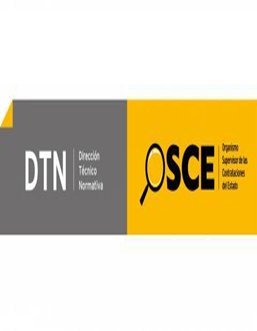 8
MBA José Zegarra Pinto
OTROS ASPECTOS DE LA NULIDAD EN LA LEY
La nulidad del procedimiento y del contrato ocasiona la obligación de la Entidad de efectuar el deslinde de responsabilidades a que hubiere lugar.

El Titular de la Entidad puede autorizar la continuación de la ejecución del contrato, previo informes técnico y legal favorables que sustenten tal necesidad. Esta facultad es indelegable.

Cuando corresponda al árbitro único o al Tribunal Arbitral evaluar la nulidad del contrato, se considera en primer lugar las causales previstas en la presente norma y su reglamento, y luego las causales de nulidad aplicables reconocidas en el derecho nacional.

Cuando la nulidad sea solicitada por alguno de los participantes o postores, bajo cualquier mecanismo distinto al recurso de apelación, ésta debe tramitarse conforme a lo establecido en el artículo 41 de la Ley.
TUO LCE: 44.3 – 44.6
MBA José Zegarra Pinto
9
OPINIÓN Nº 109-2019/DTN
(…)

Como se aprecia, la normativa de contrataciones del Estado contempla la declaración de nulidad de contrato como una potestad y no como una obligación del Titular de la Entidad; por tanto, cuando se verifique la configuración de alguno de los supuestos regulados en el artículo 44 de la Ley, el Titular de la Entidad debe realizar una evaluación del caso en concreto y -en una decisión de gestión de su exclusiva responsabilidad- determinar si ejerce, o no, la facultad de declarar nulo el contrato .

(…)
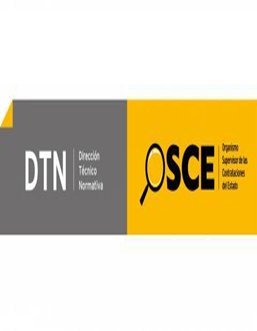 MBA José Zegarra Pinto
10
NULIDAD DEL CONTRATO EN EL RLCE
Cuando la Entidad decida declarar la nulidad de oficio del contrato por alguna de las causales previstas en el artículo 44 de la Ley, cursa carta notarial al contratista adjuntando copia fedateada del documento que declara la nulidad. Dentro de los treinta (30) días hábiles siguientes el contratista que no esté de acuerdo con esta decisión, puede someter la controversia a arbitraje.

Cuando la nulidad se sustente en las causales previstas en los literales a) y b) del numeral 44.3 del artículo 44 de la Ley, la Entidad puede realizar el procedimiento previsto en el artículo 167.

Cuando la Entidad advierta posibles vicios de nulidad del contrato, corre traslado a las partes para que se pronuncien en un plazo máximo de cinco (5) días hábiles.
RLCE: 145
MBA José Zegarra Pinto
11
PRESTACIONES PENDIENTES EN CASO DE RESOLUCIÓN DE CONTRATO O DECLARATORIA DE NULIDAD DE CONTRATO
167.1. Cuando se resuelva un contrato o se declare su nulidad y exista la necesidad urgente de continuar con la ejecución de las prestaciones derivadas de este, sin perjuicio de que dicho acto se encuentre sometido a alguno de los medios de solución de controversias, la Entidad puede contratar a alguno de los postores que participaron en el procedimiento de selección. Para estos efectos, la Entidad determina el precio de dichas prestaciones, incluyendo todos los costos necesarios para su ejecución, debidamente sustentados.
167.2. Una vez determinado el precio y las condiciones de ejecución, y de existir disponibilidad presupuestal, la Entidad invita a los postores que participaron en el procedimiento de selección para que, en un plazo máximo de cinco (5) días, manifiesten su intención de ejecutar las prestaciones pendientes de ejecución por el precio y condiciones señalados en el documento de invitación.
167.3. De presentarse más de una aceptación a la invitación, la Entidad contrata con aquel postor que ocupó una mejor posición en el orden de prelación en el procedimiento de selección correspondiente. En las contrataciones de bienes, servicios en general y obras, salvo aquellas derivadas del procedimiento de Comparación de Precios, el órgano encargado de las contrataciones realiza, cuando corresponda, la calificación del proveedor con el que se va a contratar. Los contratos que se celebren en virtud de esta figura respetan los requisitos, condiciones, exigencias, garantías, entre otras formalidades previstas en la Ley y Reglamento.
RLCE: 167
MBA José Zegarra Pinto
12
OPINIÓN Nº 053-2019/DTN
(…)

3.2	En concordancia con lo establecido en los artículos 8 de la Ley y 167 del Reglamento, el órgano encargado de las contrataciones o, en su defecto la dependencia establecida en las normas de organización interna de la Entidad, debe invitar a todos aquellos postores que participaron en el procedimiento de selección para que manifiesten su intención de ejecutar las prestaciones pendientes por el precio y condiciones señalados en el documento de invitación; ahora bien, de presentarse más de una aceptación se deberá contratar con aquel postor que ocupó una mejor posición en el orden de prelación en el procedimiento de selección correspondiente.
3.3	Cada Entidad es la responsable de definir y sustentar cuáles son las “prestaciones pendientes” derivadas del contrato resuelto o declarado nulo.
3.4	La determinación de las prestaciones pendientes de ejecución deberá considerar todos aquellos requisitos, condiciones y/o exigencias que resulten necesarios –de acuerdo a la normativa vigente– para cumplir con la finalidad que perseguía la contratación resuelta o declarada nula.
MBA José Zegarra Pinto
13
Resolución de Contrato
MBA José Zegarra Pinto
14
RESOLUCIÓN DE LOS CONTRATOS EN LA LCE
Cualquiera de las partes puede resolver el contrato, por caso fortuito o fuerza mayor que imposibilite de manera definitiva la continuación del contrato, por incumplimiento de sus obligaciones conforme lo establecido en el reglamento, o por hecho sobreviniente al perfeccionamiento del contrato que no sea imputable a alguna de las partes.

Cuando se resuelva el contrato por causas imputables a alguna de las partes, se debe resarcir los daños y perjuicios ocasionados. No corresponde el pago de daños y perjuicios en los casos de corrupción de funcionarios o servidores propiciada por parte del contratista, de conformidad a lo establecido en el artículo 11.
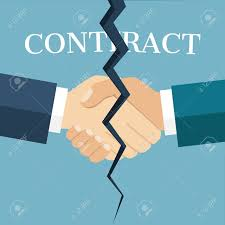 TUO LCE: 36
MBA José Zegarra Pinto
15
CAUSALES DE RESOLUCIÓN
Incumpla injustificadamente obligaciones contractuales, legales o reglamentarias a su cargo, pese a haber sido requerido para ello
Entidad puede resolver el contrato
Haya llegado a acumular el monto máximo de la penalidad por mora o el monto máximo para otras penalidades, en la ejecución de la prestación a su cargo
Paralice o reduzca injustificadamente la ejecución de la prestación, pese a haber sido requerido para corregir tal situación.
En los casos en que la Entidad incumpla injustificadamente con el pago y/u otras obligaciones esenciales a su cargo, pese a haber sido requerida conforme al procedimiento establecido en el artículo 165
Contratista puede resolver el contrato
Cualquiera de las partes puede resolver el contrato por caso fortuito, fuerza mayor o por hecho sobreviniente al perfeccionamiento del contrato que no sea imputable a las partes y que imposibilite de manera definitiva la continuación de la ejecución del contrato.
RLCE: 164
16
MBA José Zegarra Pinto
OPINIÓN Nº 001-2019/DTN
(…)

Ahora bien, el cumplimiento recíproco y oportuno de las prestaciones pactadas por las partes es la situación esperada en el ámbito de la contratación pública; sin embargo, dicha situación no siempre se verifica durante la ejecución contractual pues alguna de las partes podría verse imposibilitada de cumplirlas. 

Ante tal eventualidad, la normativa de contrataciones del Estado ha previsto la posibilidad de resolver el contrato, ya sea por la imposibilidad sobreviniente de ejecutar las obligaciones pactadas o el incumplimiento de estas.

(…)
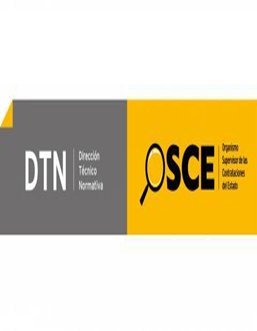 MBA José Zegarra Pinto
17
PROCEDIMIENTO DE RESOLUCIÓN DE CONTRATO
Requerimiento 
por Carta Notarial
Plazo: No mayor a 5d
Apercibimiento - Resolver
Cumple
Conforme
Parte
que
Incumple
Parte
Perjudicada
La parte perjudicada puede resolver el contrato en forma total o parcial (Carta Notarial)
Dependiendo del monto contractual y de la complejidad, envergadura o sofisticación de la contratación, la Entidad puede establecer plazos mayores, pero en ningún caso mayor a quince (15) días. En caso de ejecución de obras se otorga un plazo de quince (15) días.
No Cumple
El contrato queda resuelto de pleno derecho a partir de la recepción de dicha comunicación.
La Entidad puede resolver el contrato sin requerir previamente el cumplimiento al contratista, cuando se deba a la acumulación del monto máximo de penalidad por mora u otras penalidades o cuando la situación de incumplimiento no pueda ser revertida. En estos casos, basta comunicar al contratista mediante carta notarial la decisión de resolver el contrato.
RLCE: 165
18
MBA José Zegarra Pinto
PROCEDIMIENTO DE RESOLUCIÓN DE
CONTRATO
La resolución parcial solo involucra a aquella parte del contrato afectada por el incumplimiento y siempre que dicha parte sea separable e independiente del resto de las obligaciones contractuales, siempre que la resolución total del contrato pudiera afectar los intereses de la Entidad. En tal sentido, el requerimiento que se efectúe precisa con claridad qué parte del contrato queda resuelta si persistiera el incumplimiento. De no hacerse tal precisión, se entiende que la resolución es total.

Tratándose de contrataciones realizadas a través de los Catálogos Electrónicos de Acuerdo Marco, toda notificación efectuada en el marco del procedimiento de resolución del contrato , antes descito, se realiza a través del módulo de catálogo electrónico.
RLCE: 165
MBA José Zegarra Pinto
19
OPINIÓN Nº 181-2018/DTN
(…)

2.2.	Ahora bien, el artículo 136 del Reglamento establece el procedimiento que las partes deben realizar a fin de resolver el contrato, conforme a lo siguiente: “Si alguna de las partes falta al cumplimiento de sus obligaciones, la parte perjudicada debe requerir mediante carta notarial que las ejecute en un plazo no mayor a cinco (5) días, bajo apercibimiento de resolver el contrato. // Dependiendo del monto contractual y de la complejidad, envergadura o sofisticación de la contratación, la Entidad puede establecer plazos mayores, pero en ningún caso mayor a quince (15) días. En caso de ejecución de obras se otorga un plazo de quince (15) días. // Si vencido dicho plazo el incumplimiento continúa, la parte perjudicada puede resolver el contrato en forma total o parcial, comunicando mediante carta notarial la decisión de resolver el contrato. El contrato queda resuelto de pleno derecho a partir de la recepción de dicha comunicación.”

(…)
MBA José Zegarra Pinto
20
EFECTOS DE LA RESOLUCIÓN
Si la parte perjudicada es la Entidad, esta ejecuta las garantías que el contratista hubiera otorgado sin perjuicio de la indemnización por los mayores daños irrogados.

Si la parte perjudicada es el contratista, la Entidad reconoce la respectiva indemnización por los daños irrogados, bajo responsabilidad del Titular de la Entidad.

Cualquier controversia relacionada con la resolución del contrato puede ser sometida por la parte interesada a conciliación y/o arbitraje dentro de los treinta (30) días hábiles siguientes de notificada la resolución.

	Vencido este plazo sin que se haya iniciado ninguno de estos 	procedimientos, se entiende que la resolución del contrato ha 	quedado consentida.
MBA José Zegarra Pinto
21
MUCHAS GRACIAS


Preguntas?
Pueden escribirme a:
zegarra.jg@pucp.edu.pe
josezegarra75@hotmail.com
Fono: 992627904
MBA José Zegarra Pinto
22
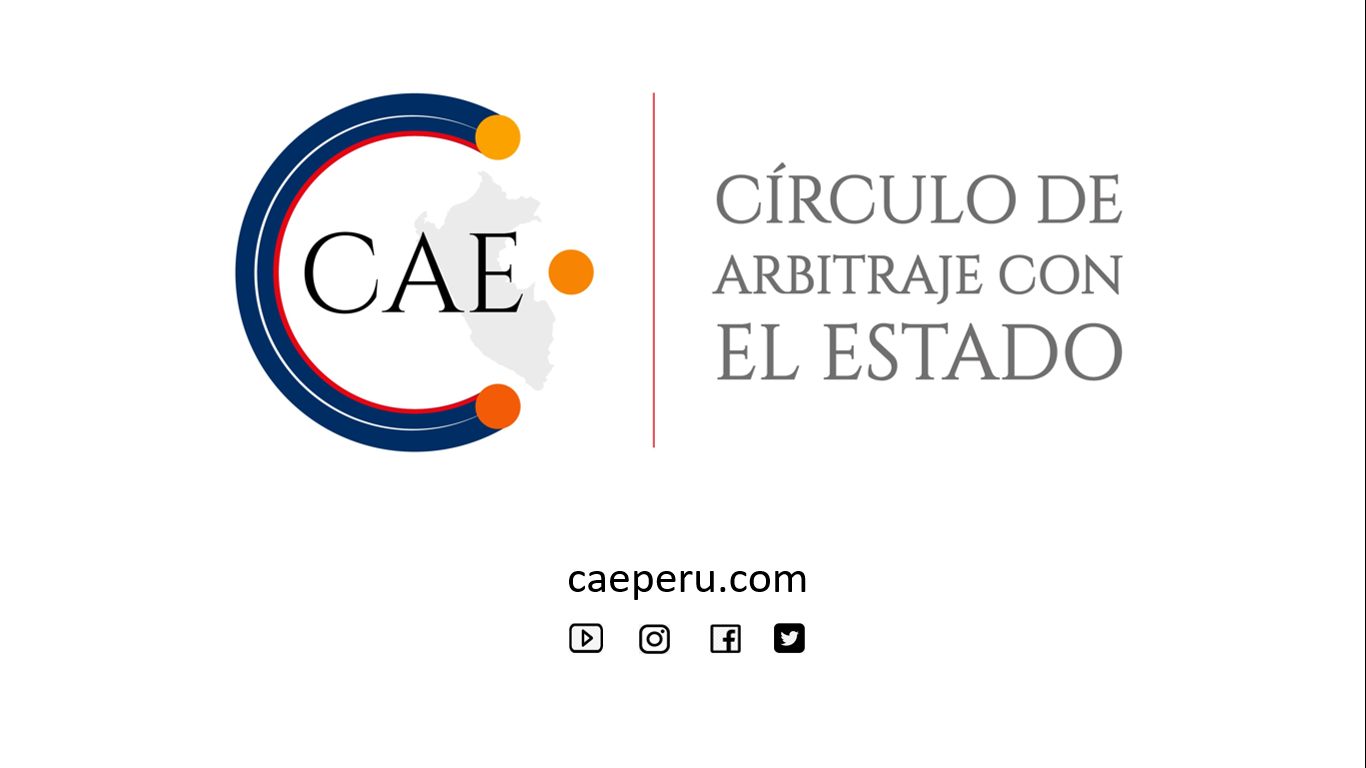 MBA José Zegarra Pinto
23